Why the last always at the end?
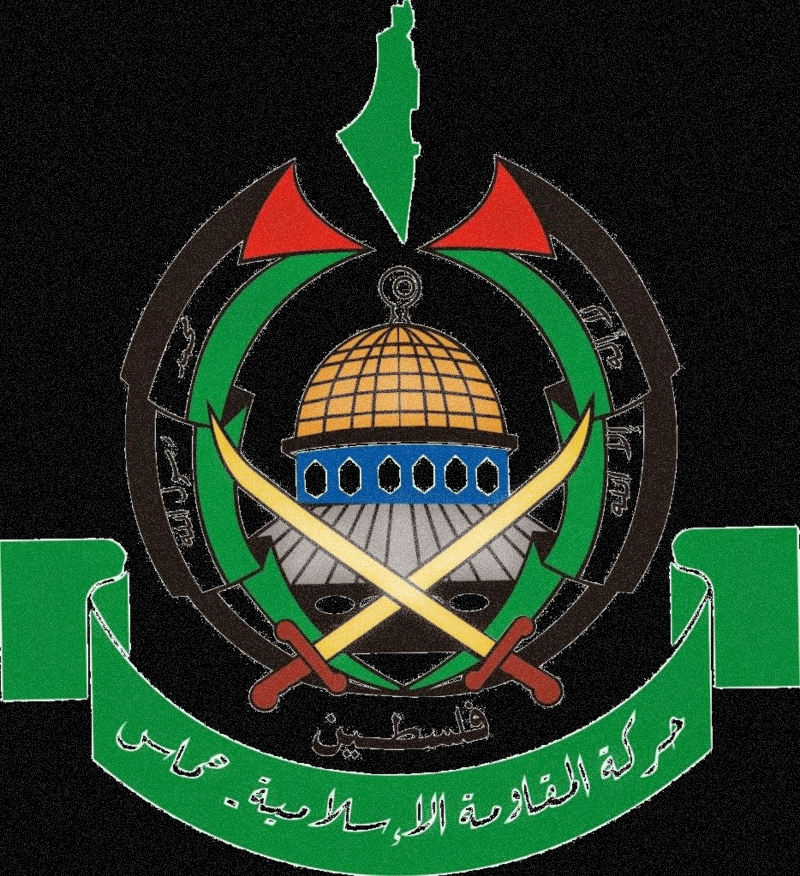 استراتيجية حماس
Hamas' strategy
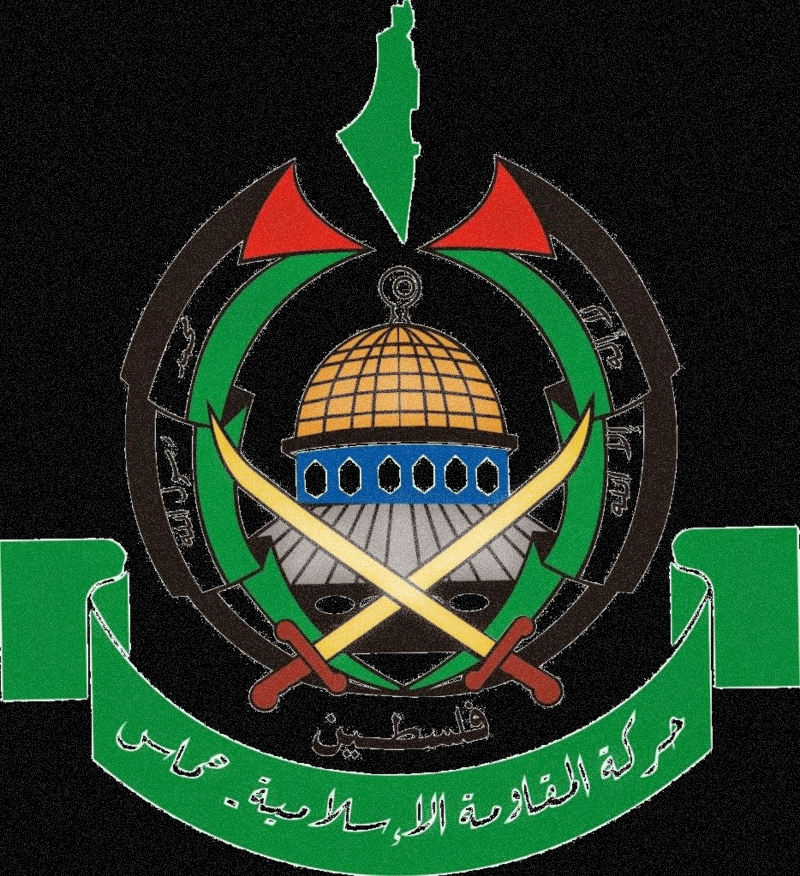 חזון - رؤية
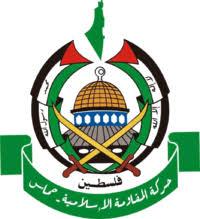 The establishment of a Palestinian Islamic state from the Jordan River to the sea with Jerusalem as its capital
Principles مبادئ
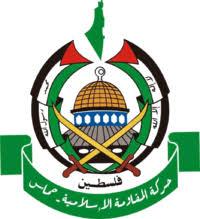 Palestine belongs to the Palestinian people - Israel stole it from us and has no right to it! We will not give up until its full liberation!
Beit Al-Maqdas (Jerusalem) is entirely part of the Palestinian people
The right of return of the Palestinian people - a natural, individual and collective right of anyone who has been expelled since 1948
The Zionist entity is robber, aggressive and colonialist! Hamas does not recognize the Zionist entity!
The makama (resistance) is our natural right, we choose how and when to activate it!
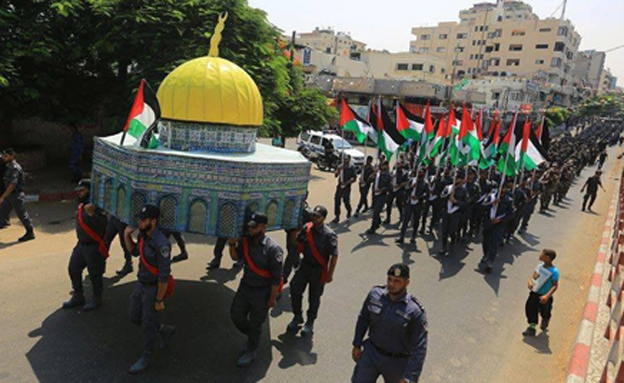 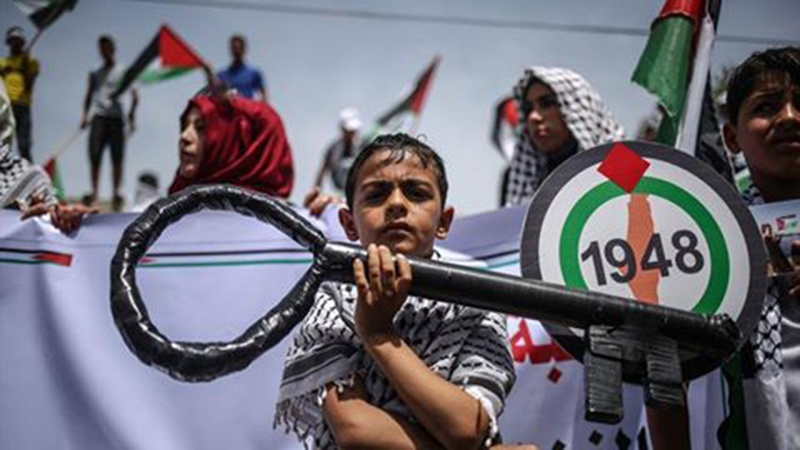 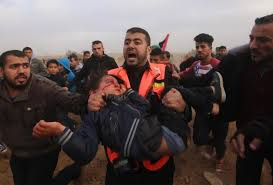 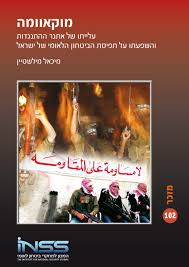 Threats
The loss of control in Gaza (unlike the regime)
A heavy weapon
Damage to influence in the West Bank
PIJ and Salafis
The loss of legitimacy as the leader of the resistance / protector of the people
الخريطة المعرفية
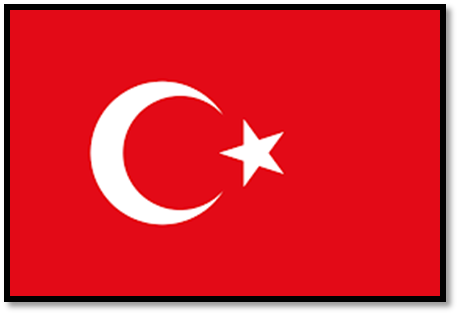 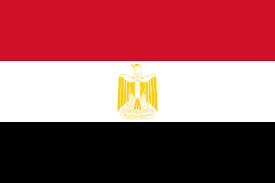 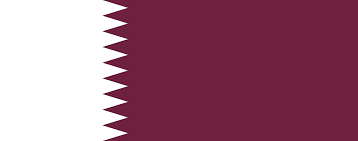 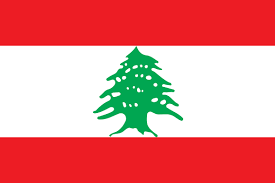 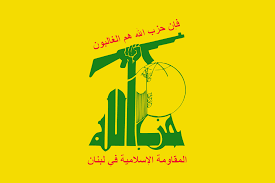 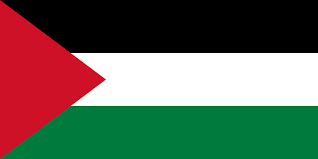 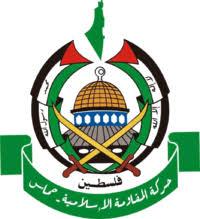 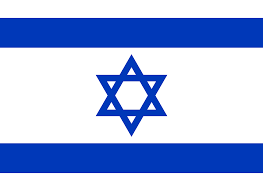 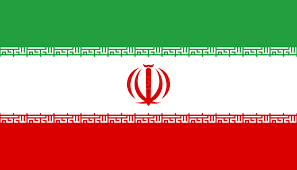 interesting's
Negotiations
حدود النظام
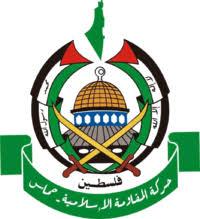 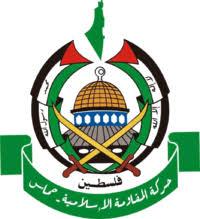 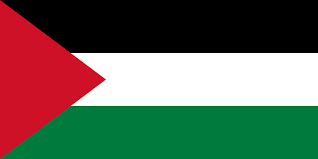 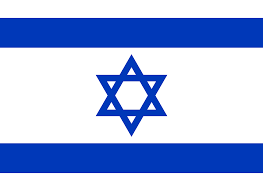 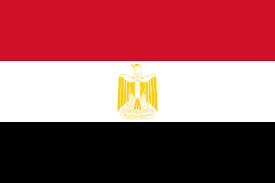 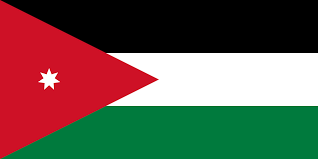 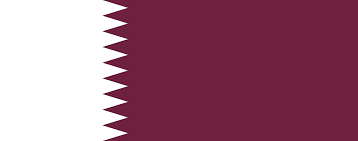 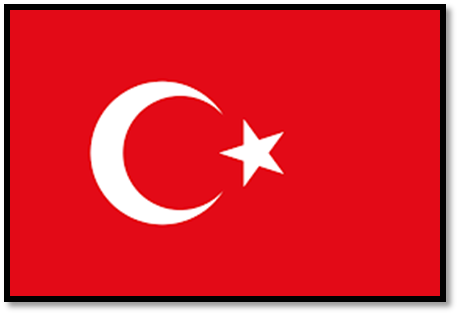 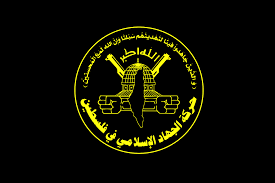 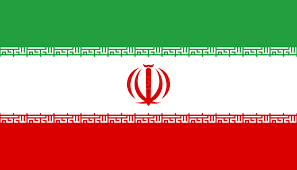 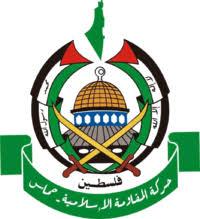 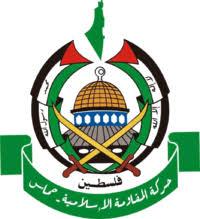 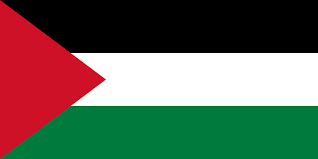 Offset - relevance gap
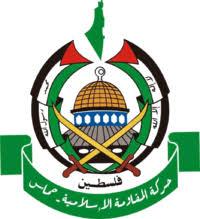 Was formed ...
While we focused on...
Transition from the idea of control over the Palestinian nation through the rule of Gaza
The economic segregation in Gaza and the fear of declining support among the Palestinian public and the irrelevance of external negotiations
West Bank residents are cut off
The establishment of power
Economic strangulation
Deterrence against Israel
The Hamas headquarters
Humanitarian crisis
Lack of relevance as an actor
The Century Plan (pro-Israel))
إمكانية
Goals on / Victory image
Hezbollah model:
Maintaining physical control of Gaza (not necessarily a government)
Maintaining the main weapon and positioning the shields of the Palestinian people
A legitimate political establishment in Judea and Samaria and entry into the government apparatus in Ramallah: parliament, government, security apparatuses, responsibility for the civil burden for the PA / unity government
Creating achievements seems to benefit the public
Achieving economic and humanitarian relief in Gaza
Breaking the Siege
Removal from the list of terrorist organizations
Without giving up (certainly not in a statement) the principles of movement or vision
A jump position for the future realization of the vision (Hezbollah model)
Intermediate goals (achievements in exchange for negotiations)
cash
Economic relief
Water and sewage
energy
health
Borders and transitions
Education
Inmates
a detailed list
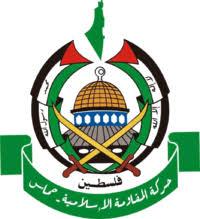 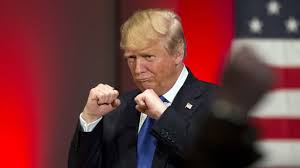 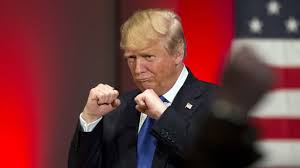 Israel negotiations
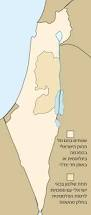 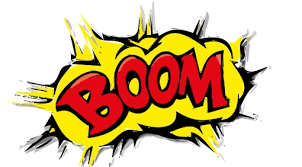 Israel negotiations
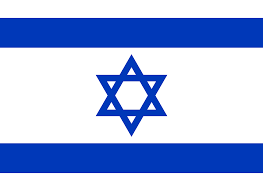 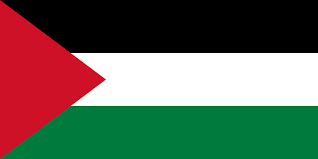 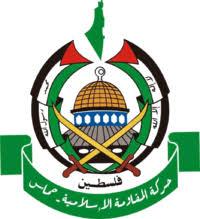 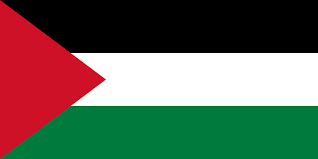 accomplishments:
Weapon
Street?
Removing a siege
"Hezbollah model "/ a large Hamastan
accomplishments:
Weapon
Street
Removing a siege
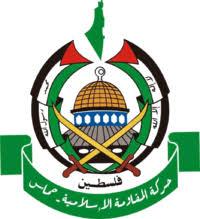 Status quo:
time
Weapon
Street
Israel negotiations
"חמסטאן קטן"
campaign
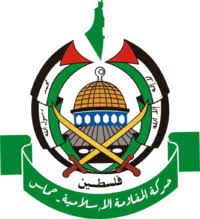 campaign
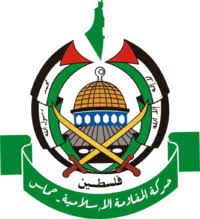 Principles for a reconciliation agreement
A temporary Palestinian national unity government would be formed, composed of professionals and without politicians
The establishment of an agreed committee to prepare general elections to be held within a year. The elections will be held by the legislative branch and the Palestinian National Council and the presidency
Both sides undertake that even after the elections, a Palestinian national unity government will be established in Yesha
Ratification and signing of significant agreements for the life of the entire Palestinian people will be made after the elections
Uniting the Bodies Towards the Establishment of the State of Palestine:
Hamas' integration into the PLO
The unification of Palestinian institutions in Gaza, the West Bank, and Jerusalem
Security: Keeping the security in Gaza and the West Bank in common coordination and according to the division of forces that exists today. Subsequently, a joint supreme council for security coordination was established.
The release of all political prisoners by Hamas and the PA
A joint demand for the immediate lifting of the blockade of the Gaza Strip as a condition for any progress in the settlement.
Hamas as an organization will not recognize the Zionist entity, but will respect the Hudna as long as the agreement is respected by the parties.
Principles for a separate Hudna arrangement
Hamas will stop the violence and stop the campaign "March of return" for Israeli concessions in the area of ​​the blockade, Egyptian concessions in the area of ​​opening the Rafah crossing and the entry of goods from Egypt and Arab and international assistance massive rehabilitation of the Gaza Strip.
All parties (Israel, Egypt, Hamas, Qatar, the UN) must be involved and agree to such a "regulation."
After two months of Skt- promoting long-term truce called "truce" on the one hand not require Hamas to fire into Israel, to hide the arsenal of rockets, not to dig tunnels and calm the fervor, on a quiet two-give Hamas security and limit the IDF response to the intensification Hamas' military force in the tunnels, rockets and the development of its new weapons.
It will also enable Hamas to recover from its current distress and strengthen its military strength, to restore the humanitarian crisis in Gaza and to reap the fruits of success in the Palestinian public.
tools
Work according to a flowchart
Operation of others (attacks, demonstrations, awareness campaigns)
Activating "agents" to push reality into a desirable situation (such as abducting a soldier)
Manipulation between Turkey and Egypt
The quiet operation of Iran and Turkey
The PA rim on the basis of past closures (with the understanding that not everyone learned the details)
A lot of futile threats and a conscious campaign (creating a false consciousness of a threshold in the bud - "hold me back")
Pre-preparation of a large bank of media per possible script
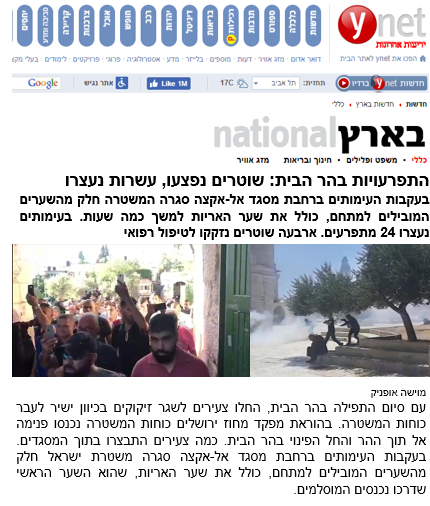 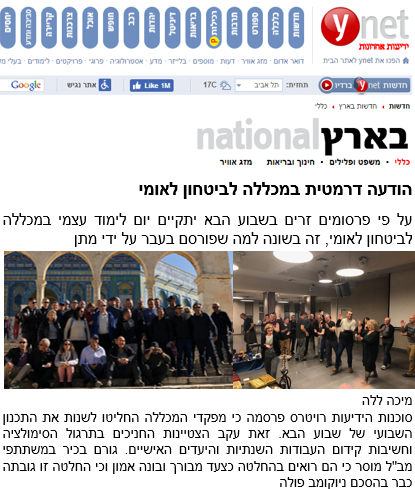 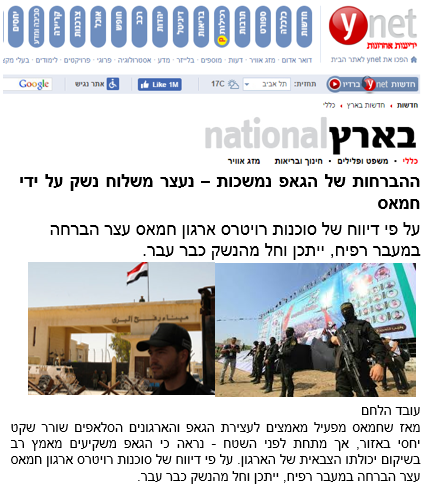 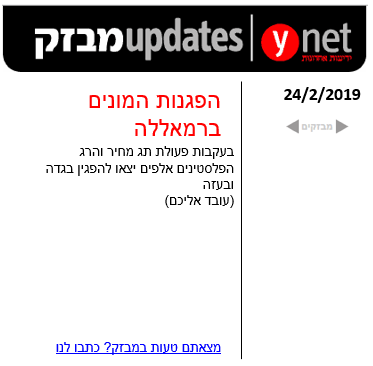 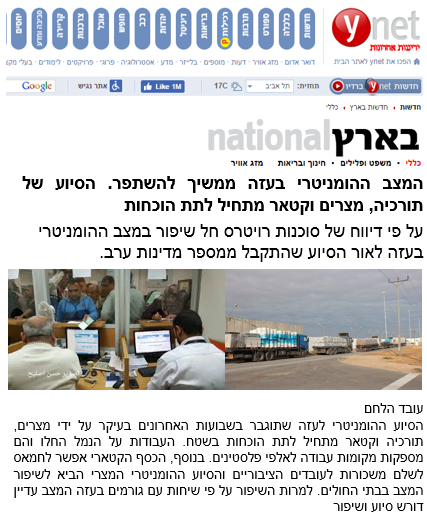 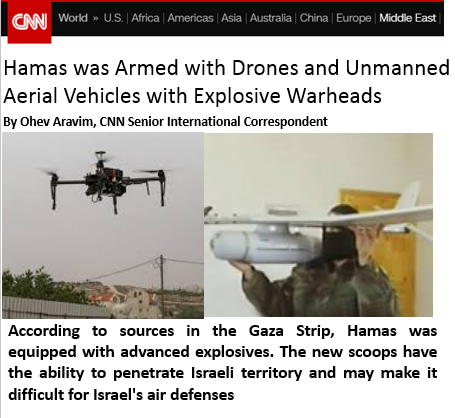 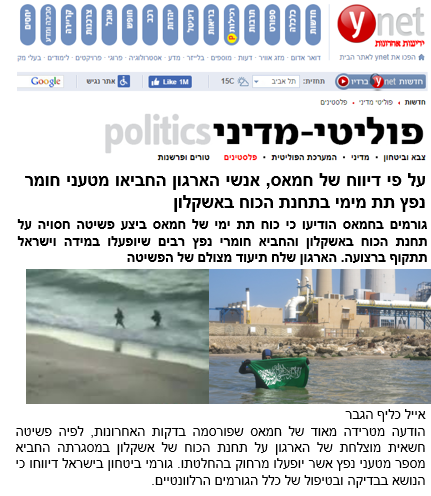 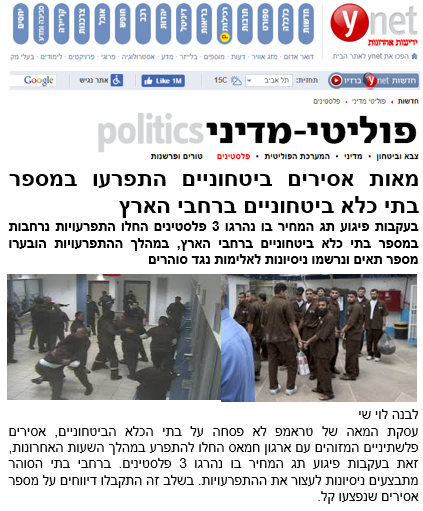 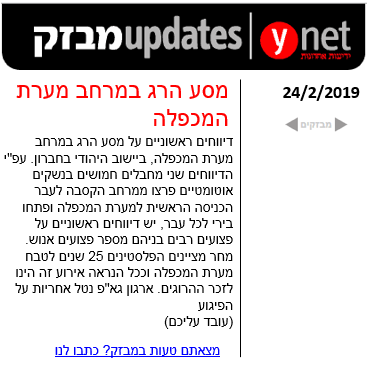 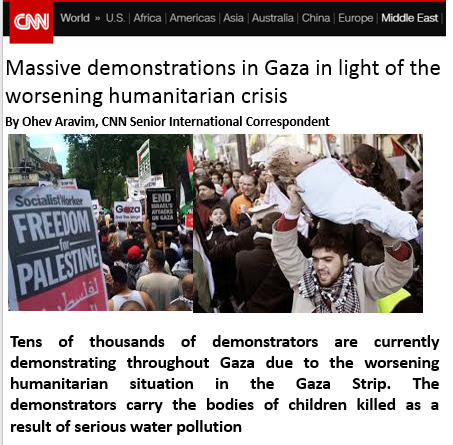 Results
إمكانية
Hamas, a political achievement
We kept all the principles
The agreement does not contain concessions that contradict the Hamas charter
Under the Cairo agreement, on the way to elections
All the concessions - by permission, we pushed for what is important to us
We are part of the Palestinian Authority
Spoke to us in practice - everyone (including the United States, despite the law)
Our weapons
Hamas' political wing has been recognized
Good relations with Egypt
A siege was actually lifted (Rafah, seaport)
Interim goals achieved in the negotiations
The Rafah crossing is open
Transfer of antibiotics from Iran
Turkish / Egyptian desalination plants
Turkey: 20 mm of resistance in secret (monthly)
25 MD from Qatar (monthly)
Massive humanitarian aid from Egypt, including extensive medical,
Rafah
Qatari money
Maritime Port in Gaza (Turkey)
Israel-PA Agreement: Upgrading Medical Treatment, Work Permits, Additional Desalination Plant, Gas Reservoir, Fishing Space Doubled, Overseas Treatment Quotas
الله يعيننا